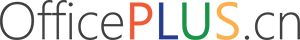 简约风格工作汇报
MINIMALIST STYLE COURSES DISPLAY
主讲：OfficePLUS
目录
CONTENTS
PART ONE
PART TWO
PART THREE
PART FOUR
执行总结
历史业绩
管理团队
行业分析
EXECUTIVE SUMMARY
HISTORICAL PERFORMANCE
MANAGEMENT TEAM
INDUSTRY ANALYSIS
PART ONE
执行总结
EXECUTIVE SUMMARY
01
执行总结
EXECUTIVE SUMMARY
这是本年度工作的总结汇报
请在此输入有关于年度工作的相关说明，以便于观众更好的理解，输入文字时可以直接复制，粘贴时请选择右键只保留文本

请在此输入有关于年度工作的相关说明，以便于观众更好的理解，输入文字时可以直接复制，粘贴时请选择右键只保留文本请在此输入有关于年度工作的相关说明，以便于观众更好的理解，输入文字时可以直接复制，粘贴时请选择右键只保留文本

请在此输入有关于年度工作的相关说明，以便于观众更好的理解，输入文字时可以直接复制，粘贴时请选择右键只保留文本请在此输入有关于年度工作的相关说明，以便于观众更好的理解
输入文字时可以直接复制，粘贴时请选择右键只保留文本

请在此输入有关于年度工作的相关说明，以便于观众更好的理解，输入文字时可以直接复制，粘贴时请选择右键只保留文本请在此输入有关于年度工作的相关说明，以便于观众更好的理解，输入文字时可以直接复制，粘贴时请选择右键只保留文本
本年度工作开展较为顺利
请在此输入有关于年度工作的相关说明，以便于观众更好的理解，输入文字时可以直接复制，粘贴时请选择右键只保留文本
01
执行总结
EXECUTIVE SUMMARY
年度工作的两个方面
年度工作的两个方面
年度工作的两个方面
请在此输入有关于年度工作的相关说明，以便于观众更好的理解，输入文字时可以直接复制，粘贴时请选择右键只保留文本请在此输入有关于年度工作的相关说明，以便于观众更好的理解
请在此输入有关于年度工作的相关说明，以便于观众更好的理解，输入文字时可以直接复制，粘贴时请选择右键只保留文本请在此输入有关于年度工作的相关说明，以便于观众更好的理解
请在此输入有关于年度工作的相关说明，以便于观众更好的理解，输入文字时可以直接复制，粘贴时请选择右键只保留文本请在此输入有关于年度工作的相关说明，以便于观众更好的理解
01
执行总结
EXECUTIVE SUMMARY
数量为主的发展战略
质量为主的发展战略
请在此输入有关于年度工作的相关说明，以便于观众更好的理解，输入文字时可以直接复制，粘贴时请选择右键只保留文本

请在此输入有关于年度工作的相关说明，以便于观众更好的理解，输入文字时可以直接复制，粘贴时请选择右键只保留文本

请在此输入有关于年度工作的相关说明，以便于观众更好的理解，输入文字时可以直接复制，粘贴时请选择右键只保留文本
请在此输入有关于年度工作的相关说明，以便于观众更好的理解，输入文字时可以直接复制，粘贴时请选择右键只保留文本

请在此输入有关于年度工作的相关说明，以便于观众更好的理解，输入文字时可以直接复制，粘贴时请选择右键只保留文本

请在此输入有关于年度工作的相关说明，以便于观众更好的理解，输入文字时可以直接复制，粘贴时请选择右键只保留文本
01
执行总结
EXECUTIVE SUMMARY
数量为主的发展战略
数量为主的发展战略
数量为主的发展战略
请在此输入有关于年度工作的相关说明，以便于观众更好的理解，输入文字时可以直接复制，粘贴时请选择右键只保留文本

请在此输入有关于年度工作的相关说明，以便于观众更好的理解，输入文字时可以直接复制，粘贴时请选择右键只保留文本

请在此输入有关于年度工作的相关说明，以便于观众更好的理解，输入文字时可以直接复制，粘贴时请选择右键只保留文本
请在此输入有关于年度工作的相关说明，以便于观众更好的理解，输入文字时可以直接复制，粘贴时请选择右键只保留文本

请在此输入有关于年度工作的相关说明，以便于观众更好的理解，输入文字时可以直接复制，粘贴时请选择右键只保留文本

请在此输入有关于年度工作的相关说明，以便于观众更好的理解，输入文字时可以直接复制，粘贴时请选择右键只保留文本
请在此输入有关于年度工作的相关说明，以便于观众更好的理解，输入文字时可以直接复制，粘贴时请选择右键只保留文本

请在此输入有关于年度工作的相关说明，以便于观众更好的理解，输入文字时可以直接复制，粘贴时请选择右键只保留文本

请在此输入有关于年度工作的相关说明，以便于观众更好的理解，输入文字时可以直接复制，粘贴时请选择右键只保留文本
PART TWO
历史业绩
HISTORICAL PERFORMANCE
03
管理团队
MANAGEMENT TEAM
公司年度业绩
COMPANY ANNUAL PERFORMANCE
02
历史业绩
HISTORICAL PERFORMANCE
600w+
600w+
600w+
600w+
年度收入
年度收入
年度收入
年度收入
请在此输入有关于年度收入的相关说明，以便于观众更好的理解
请在此输入有关于年度收入的相关说明，以便于观众更好的理解
请在此输入有关于年度收入的相关说明，以便于观众更好的理解
请在此输入有关于年度收入的相关说明，以便于观众更好的理解
600w+
年度收入
请在此输入有关于年度收入的相关说明，以便于观众更好的理解
600w+
年度收入
请在此输入有关于年度收入的相关说明，以便于观众更好的理解
02
历史业绩
HISTORICAL PERFORMANCE
20XX
20XX
20XX
20XX
所获成就
所获成就
所获成就
所获成就
所获成就
所获成就
所获成就
请在此输入有关于所获成就的相关说明，以便于观众更好的理解
请在此输入有关于所获成就的相关说明，以便于观众更好的理解
请在此输入有关于所获成就的相关说明，以便于观众更好的理解
请在此输入有关于所获成就的相关说明，以便于观众更好的理解
请在此输入有关于所获成就的相关说明，以便于观众更好的理解
请在此输入有关于所获成就的相关说明，以便于观众更好的理解
请在此输入有关于所获成就的相关说明，以便于观众更好的理解
02
历史业绩
HISTORICAL PERFORMANCE
本季度业绩具体数据
本季度业绩具体数据
请在此输入有关于季度业绩的相关说明，以便于观众更好的理解，输入文字时可以直接复制，粘贴时请选择右键只保留文本请在此输入有关于年度工作的相关说明，以便于观众更好的理解
请在此输入有关于季度业绩的相关说明，以便于观众更好的理解，输入文字时可以直接复制，粘贴时请选择右键只保留文本请在此输入有关于年度工作的相关说明，以便于观众更好的理解
PART THREE
管理团队
MANAGEMENT TEAM
03
管理团队
MANAGEMENT TEAM
公司本年度
组织架构图
公司本年度
组织架构图
公司本年度
组织架构图
公司本年度
组织架构图
公司本年度
组织架构图
公司本年度
组织架构图
公司本年度组织架构图
公司本年度组织架构图
公司本年度组织架构图
公司本年度组织架构图
公司本年度组织架构图
公司本年度
组织架构图
公司本年度组织架构图
公司本年度组织架构图
THE COMPANY'S ORGANIZATION CHART
公司本年度组织架构图
公司本年度组织架构图
公司本年度组织架构图
02
历史业绩
HISTORICAL PERFORMANCE
部门本年度组织架构
部门本年度组织架构
部门本年度组织架构
部门本年度组织架构
部门本年度组织架构
部门本年度组织架构
部门本年度组织架构
03
管理团队
MANAGEMENT TEAM
技术岗位员工较多
技术岗位员工较多
技术岗位员工较多
请在此输入有关于技术岗位的相关说明，以便于观众更好的理解
请在此输入有关于技术岗位的相关说明，以便于观众更好的理解
请在此输入有关于技术岗位的相关说明，以便于观众更好的理解
甲部门
乙部门
丙部门
03
管理团队
MANAGEMENT TEAM
部门年度业绩
COMPANY ANNUAL PERFORMANCE
PART FOUR
行业分析
INDUSTRY ANALYSIS
04
行业分析
INDUSTRY ANALYSIS
20XX
20XX
01
02
10/09
10/09
请在此输入有关于行业事件的相关说明，以便于观众更好的理解，输入文字时可以直接复制，粘贴时请选择右键只保留文本请在此输入有关于年度工作的相关说明，以便于观众更好的理解
请在此输入有关于行业事件的相关说明，以便于观众更好的理解，输入文字时可以直接复制，粘贴时请选择右键只保留文本请在此输入有关于年度工作的相关说明，以便于观众更好的理解
行业近期
大事记
INDUSTRY EVENTS THIS YEAR
04
行业分析
INDUSTRY ANALYSIS
同类产品季度
销售变化
QUARTERLY SALES CHANGES OF SIMILAR PRODUCTS
04
行业分析
INDUSTRY ANALYSIS
43%
D产品
84%
产品市场占有率
A产品
56%
C产品
60%
PRODUCT MARKET SHARE
B产品
04
行业分析
INDUSTRY ANALYSIS
产品A优势及劣势
产品B优势及劣势
请在此输入有关于产品优劣势的相关说明，以便于观众更好的理解，输入文字时可以直接复制，粘贴时请选择右键只保留文本请在此输入有关于年度工作的相关说明，以便于观众更好的理解

请在此输入有关于产品优劣势的相关说明，以便于观众更好的理解，输入文字时可以直接复制，粘贴时请选择右键只保留文本请在此输入有关于年度工作的相关说明，以便于观众更好的理解
请在此输入有关于产品优劣势的相关说明，以便于观众更好的理解，输入文字时可以直接复制，粘贴时请选择右键只保留文本请在此输入有关于年度工作的相关说明，以便于观众更好的理解

请在此输入有关于产品优劣势的相关说明，以便于观众更好的理解，输入文字时可以直接复制，粘贴时请选择右键只保留文本请在此输入有关于年度工作的相关说明，以便于观众更好的理解
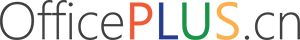 汇报完毕 感谢观看
REPORT FINISHED, THANKS FOR WATCHING
主讲：OfficePLUS